New TCSS Title IX COMPLAINT PROCESS
What do the NEW regulations require?
When should schools respond to sexual harassment allegations?
How should schools respond to sexual harassment allegations?
What else should schools and the district know?
What do the new regulations require?
New regulations require a school or district to respond “promptly” and not in a “deliberately indifferent” manner when it has “actual knowledge” or “sexual harassment” in its ”education program or activity” against a student in the United States.
Sexual Harassment under Title IX
Quid Pro Quo harassment by a school employee to a student – the employee conditions some type of aid, benefit, or service on the student’s participation in unwelcome sexual conduct
Unwelcome conduct determined by a reasonable person to be so severe, pervasive, and objectively offensive that it effectively denies a person equal access to the recipient’s educational program or activity
Other conduct defined by federal law
Sexual assault
Dating violence
Domestic violence
Stalking
Actual Knowledge
Notice or allegations of sexual harassment are reported to ANY school employee OR any school employee personally observes such behavior
Actual knowledge is met when any employee:
Witnesses the conduct
Hears about the conduct from the alleged victim or anyone else
Receives a written report of the conduct from the alleged victim or anyone else
Education Program or Activity
Includes locations, events, or circumstances over which a school or district exercised substantial control over the alleged perpetrator and the context in which the sexual harassment occurred
Depending on the circumstances, may cover incidents that occur off school district property or online (e.g., field trip, school digital platform)
Basics
If a school has actual knowledge of sexual harassment allegations, the school must respond promptly and not in a deliberately indifferent manner
Supportive measures must be offered to the alleged victim (Complainant) 
These measures may not be punitive (no discipline unless the formal grievance process completed)
A school may not continue with the grievance process in the absence of a formal complaint (but you still need to “DO SOMETHING”)
Basic Steps
School or district has actual knowledge of conduct that may constitute sexual harassment
Title IX Coordinator meets with alleged victim to discuss supportive measures and the process for filing a formal complaint
The Investigator leads the investigation of the complaint and written notice is given to the parties and their parents/guardians
The Investigator gathers and reviews evidence and prepares a draft of the investigative report
The parties and their parents/guardians review and respond to the draft of the investigative report
The investigative report is submitted to the Decision-maker
The Decision-maker reviews all materials and makes a written determination of responsibility
Roles – Title IX Coodinator
Coordinates compliance efforts  and acts as record-keeper
Meets with alleged victim and his/her parents/guardians once made aware of alleged sexual harassment
Coordinates implementation of supportive measures at the local school level
Signs a formal complaint to initiate grievance process
If there is no formal complaint, this process stops
Once a formal complaint is filed, written notice must be provided to all parties and parents/guardians and include a copy of grievance procedures
Roles – Investigator
Administrator or certified personnel as appropriate (e.g., assistant principal, counselor, Sr. Director of HR)
Conducts interviews of the involved individuals and witnesses
Collects evidence
Provides equal opportunity for parties to present witnesses and other inculpatory and exculpatory evidence and cannot restrict the parties from discussing the allegations 
Drafts investigative report
No conflict of interest or bias
Parties and their parents and guardians provided opportunity to review evidence and respond to report before investigative report is finalized
The district has the burden of proof and burden of gathering evidence to make a responsibility determination
Roles – Decision-maker
Cannot be the Investigator, but Investigator can make recommendations
Administrator or certified personnel as appropriate (e.g., principal, Central Office Director, Deputy Superintendent)
Allows the involved parties to submit written, relevant questions to ask to the other party or other witnesses and provides each side answers to these questions
Makes a determination of responsibility based upon the preponderance of the evidence standard (more likely than not)
Issues written determination that:
identifies the allegations in the formal complaint
describes all procedural steps taken
includes findings of fact and conclusions
states the decision reached on each allegation and the rationale for that decision and
explains the procedures and permissibile bases for appeals.
Appeal
Appeal of the determination of responsibility or dismissal of a formal complaint must be offered if a party or parent/guardian asserts that:
A procedural irregularity affected the outcome
New evidence may affect the outcome and was not previously reasonably available
The Title IX Coordinator, Investigator, or Decision-maker had a conflict of interest of bias that affected the outcome
The Decision-maker on appeal must be someone new to the process
The Decision-maker on appeal must be trained
How is Discipline Handled?
Under the regulations, the entire Title IX process must be complete before any discipline can be administered (but can offer supportive measures)
Emergency removal of a student is a very high bar (but an employee may be placed on paid administrative leave)
Rely on legal counsel to document choices
Difficult issue under the new regulations
Student on Student Sexual Harassment
When must or may a formal complaint be dismissed?
At any time during the grievance process, TCSS is required to dismiss a complaint if the conduct alleged in the formal complaint:
Would not constitute sexual harassment as defined by Title IX even if proven;
Did not occur in the school system’s education programs or activities; or
Did not occur against a person in the United States
Additionally, TCSS may dismiss a complaint where:
The Complainant notifies the Title IX Coordinator in writing that the complainant wishes to withdraw the formal complaint or allegations;
The Respondent is no longer enrolled in or employed by the school system; or
Specific circumstances prevent the school system from gathering evidence sufficient to reach a determination regarding responsibility. 
TCSS will provide the parties with written notice of a dismissal, whether mandatory or discretionary, and the reason for the dismissal. Dismissal of the formal complaint under Title IX does not preclude action under another policy or the Code of Conduct.
Professional Development	and Recordkeeping (7 years)
All employees who are part of the Title IX grievance process must be trained and records of this professional development training must be maintained
A copy of the materials used for professional development must be provided on our TCSS website
Records of all investigations, appeal, and informal resolution records must be retained
Records of any actions, including supportive measures, taken in response to a report of sexual harassment (whether or not a formal complaint is filed)
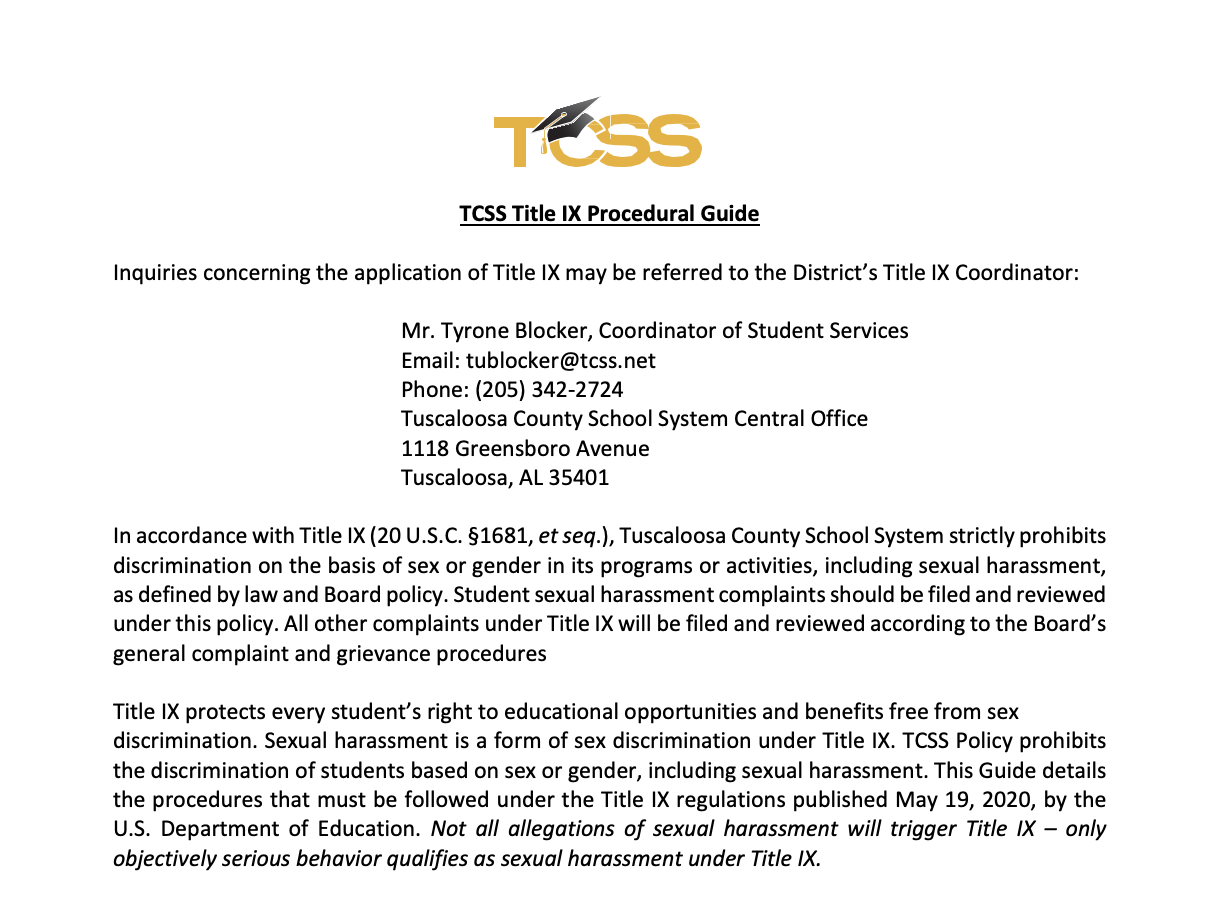 Questions?